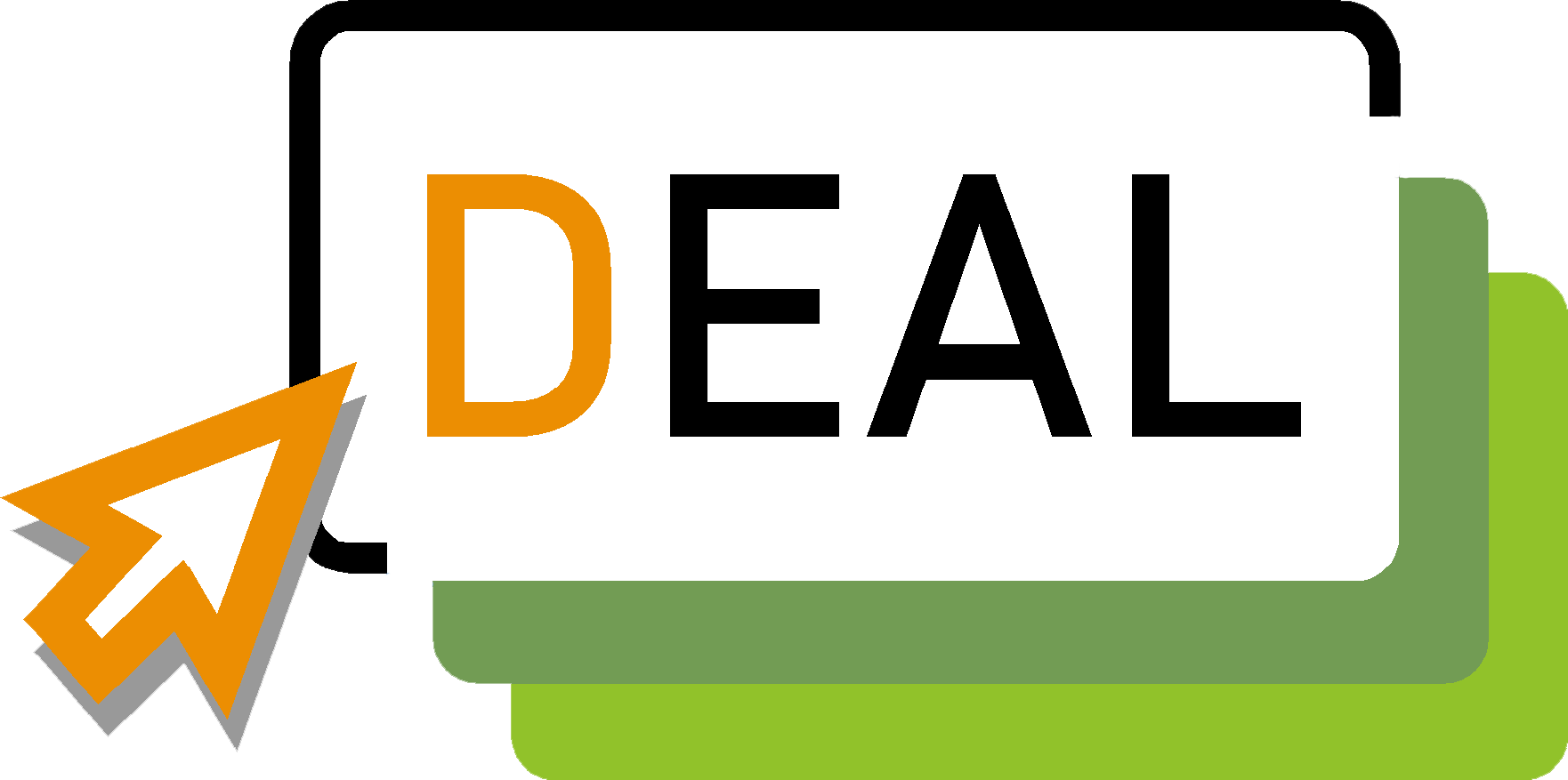 Emprendimiento Digital para estudiantes adultos
Título del módulo de formación: 
Una introducción al Reglamento General de la Protección de Datos (GDPR)

Por IHF asbl
ÍNDICE
Algunas notas introductorias sobre el GDPR
	Qué es el GDPR?
	Tener en cuenta…¿qué es una regulación?
	El GDPR en resumen: escala y alcance
	Se prudente
	Puntos de interés

Unidad 1: El glosario del GDPR 
	Datos personales 
	Tratamiento
	Perfiles 
	Controlador
	Consentimiento
	Violación de los Datos Personales 

Unidad 2 – 7 principios de la Protección de Datos

Unidad 3 – 8 derechos de privacidad
	Derechos de los ciudadanos
	 Implicaciones para las organizaciones y empresas

Unidad 4 – Demostrar el cumplimiento
	Transparencia 
	Seguridad
	Responsabilidad
	Derechos de la Protección de datos de los ciudadanos
Algunas notas introductorias sobre el  GDPR
Si vas a explotar los servicios de TI para lanzar y dirigir tu negocio digital, se te exige -por ley- que entiendas de qué trata el GDPR

En el contexto de este modelo, te compartiremos un par de informaciones que necesitas para operar un negocio digital en Europa en cumplimiento del GDPR.
Antecedentes e introducción
Qué es el GDPR
Reglamento del Parlamento Europeo y del Consejo de la UE sobre "la protección de las personas físicas en lo que respecta al tratamiento de datos personales y a la libre circulación de estos datos".
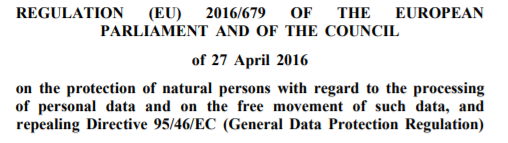 Fuente: https://eur-lex.europa.eu/legal-content/EN/TXT/?uri=CELEX%3A02016R0679-20160504
Antecedentes e introducción
Tener en cuenta…
Según el Derecho de la UE, un reglamento es un acto jurídico de las instituciones políticas de la UE que todos los Estados miembros deben cumplir (como en el caso del GDPR). No todos los tipos de legislación de la UE son tan vinculantes como los reglamentos...
Cuanto más alto sea el nivel, más vinculante será el contenido legislativo
Antecedentes e introducción
El GDPR en resumen: escala y alcance
El [RGPD] establece normas relativas a la protección de las personas físicas en relación con el tratamiento de datos personales y normas relativas a la libre circulación de datos personales.

El [RGPD] protege los derechos y libertades fundamentales de las personas físicas y, en particular, su derecho a la protección de los datos personales.
Antecedentes e introducción
Se prudente…
Todo el interés del GDPR se centra en los ciudadanos de la UE y su "derecho al olvido".

Por un lado, el RGPD representa un sistema de derechos y "privilegios" muy sólido y fiable, si lo miramos desde la perspectiva del ciudadano particular.

Por otro lado, el RGPD introduce un amplio conjunto de obligaciones y deberes, impuestos por la ley, que todas las organizaciones que operan en la UE deben cumplir, si lo miramos desde la perspectiva de la empresa.
Antecedentes e introducción
Puntos de interés
Para entender mejor el reglamento de Protección de Datos general -y cómo puede cumplirlo- es necesario que le demos primero un par de pautas y pilares clave que orientan la relación del reglamento:

Glosario de referencias y términos comunes usados por la legislación
Principios básicos de la Protection de Datos
Derechos de privacidad  que entran en los intereses del GDPR
Unidad 1 – el glosario del GDPRArtículo nº. 4
Datos personales
Cualquier información relativa a una persona física identificada o identificable ("sujeto de datos"); una persona física identificable es aquella que puede ser identificada, directa o indirectamente, en particular por referencia a un identificador como un nombre, un número identificativo, localización de los datos, un identificador online o uno o más factores específicos del físico, psicológico, genético, mental, económico, cultural o identidad social de una persona física.
 
Cita del texto legislativo
Unidad 1 – el glosario del GDPR Artículo nº. 4
Procesamiento
Cualquier operación o conjunto de operaciones que se realicen sobre los datos personales o conjunto de los datos personales, por medios automatizados o no, tales como: recogida, registro, organización, estructuración, conservación, adaptación o modificación, extracción, consulta, utilización, comunicación por transmisión, difusión o cualquier otra forma de puesta a disposición, cotejo o interconexión, limitación, supresión o destrucción.



Cita del texto legislativo
El marcado de los datos personales almacenados con el fin de limitar su tratamiento en el futuro.
Unidad 1 – el glosario del GDPRArtículo nº. 4
Perfil
Cualquier información de tratamiento automatizado de datos personales que consiste en la utilización de datos personales para evaluar determinados aspectos personales relativos a una pesona física, en particular para analizar o predecir aspectos relativos al rendimiento laboral, la situación económica, la salud, las preferencias personales, los intereses, la fiabilidad, el comportamiento, la ubicación o los movimientos de dicha persona física.

Cita del texto legislativo
Unidad 1 – el glosario del GDPRArtículo nº. 4
Controlador
La persona física o legal, autoridad pública, agencia u otro cuerpo que, solo o unido a otros, determina el propósito y significado del proceso de los datos personales; cuando los fines y los medios de dicho tratamiento estén determinados por el Derecho de la Unión o de los Estados miembros, el responsable del tratamiento o los criterios específicos para su designación podrán estar previstos por el Derecho de la Unión o de los Estados miembros.

Procesador → Una persona física o legal, autoridad pública, agencia u otros cuerpos que procesan datos personales en nombre del controlador.

Cita del texto legislativo
Unidad 1 – el glosario del GDPR Artículo nº. 4
Consentimiento
Toda indicación libre, específica, informada e inequívoca de la voluntad del interesado por la que éste, mediante una declaración o una acción afirmativa clara, manifieste su acuerdo con el tratamiento de los datos personales que le conciernen.

Cita del texto legislativo
Unidad 1 – el glosario del GDPRArtículo nº. 4
Violación de Datos Personales
Una violación de la seguridad que provoque la destrucción accidental o ilegal, la pérdida, alteración, la divulgación no autorizada,  o el acceso a los datos personales transmitidos, almacenados o tratados de otro modo.

Cita del texto legislativo
Unidad 2 – 7 principios de la Protección de DatosArtículo nº. 5, Capítulo 2
Los 7 principios de la Protección de Datos
Legalidad, equidad y transparencia del tratamiento de datos– no seas turbio
Limitación del propósito
Minimizar los datos  
Precisión – no te olvides de actualizar los datos que has almacenado
Limitación de almacenamiento– no almacenar los datos durante más tiempo del necesario
Integridad y confidencialidad– no olvides asegurar los datos que almacenaste
Responsabilidad  – no olvides demostrar el cumplimiento de todo lo anterior
No reúnas más de lo que necesitas
Unidad 3 – 8 derechos de privacidadCapítulo 3
Derechos de los ciudadanos
Los ciudadanos tienen el derecho a ser informados sobre el tratamiento de sus datos por parte de terceros
Los ciudadanos tienen el derecho de acceder a sus datos
Los ciudadanos tienen el derecho de rectificación de sus datos
Los ciudadanos tienen el derecho a ser olvidados
Los ciudadanos tienen el derecho de restringir el tratamiento de sus datos
Los ciudadanos tienen el derecho de la portabilidad de sus datos
Los ciudadanos tienen el derecho a objetar sus datos
Los ciudadanos tienen derecho en relación con la toma de decisiones automatizadas y la elaboración de perfiles

Del Artículo nº. 12 al 23 del texto legislativo.
Unidad 3 – 8 derechos de privacidadCapítulo 3
Las implicaciones para las organizaciones y las empresas
Hay seis casos (es decir, escenarios) en los que las organizaciones están autorizadas a tratar los datos de los ciudadanos, siempre que cumplan plenamente el RGPD*:
*Del Artículo nº. 6 del texto legislativo


El consentimiento inequívoco del interesado
Conclusión de un contrato: derecho de la organización a una breve doble comprobación de los antecedentes del sujeto
Cumplimiento íntegro de otras obligaciones legales
Proteger los intereses vitales del sujeto de los datos
Proteger el interés público
Siempre que exista un interés legítimo - cuando no entre en conflicto con los derechos fundamentales y la libertad del interesado.
Unidad 4 – Demostrar el cumplimiento
Transparencia
Realiza una evaluación y auditoría rutinaria de los "datos personales" que proceses, y qué otras partes tienen acceso a ellos

Revela la relación que subyace al tratamiento: ¿en cuál de los seis supuestos realizas el tratamiento?

Opera en plena consonancia con el artículo 12: el primer derecho de los ciudadanos.
Unidad 4 – Demostrar el cumplimiento
Seguridad
Adopta la protección de datos en todas las etapas del proceso de generación de valor
Haz que los datos personales sean lo más anónimos posible
Establece mecanismos de seguridad para prevenir violaciones de datos – ¿con quién compartes tus contraseñas?
Valida la evaluación del impacto de los datos – ¿tu actividad daña o amenaza los datos personales?
Probar un sistema de notificación en caso de violación de datos – recordando el derecho de los ciudadanos a ser informados
Unidad 4 – Demostrar el cumplimiento
Responsabilidad
Si tienes la oportunidad, nombra a un especialista que pueda encargarse de su cumplimiento

Si algún tercero procesa datos en tu nombre, considera la posibilidad de firmar un acuerdo formal

Las grandes organizaciones suelen contar con la experiencia de un responsable de la Protección de Datos, considera la posibilidad de contar con uno en cuanto tengas suficientes recursos económicos.
Unidad 4 – Demostrar el cumplimiento
Derechos de la protección de datos de los ciudadanos
Asegúrate de volver a comprobar en cualquier momento el pleno cumplimiento de todos los derechos de los ciudadanos (vuelve a la diapositiva 16 como referencia)
 
¿Es fácil que los interesados sean informados sobre el tratamiento?
¿Es fácil para el interesado acceder a sus datos?
¿Es fácil para el interesado ser olvidado?
etc...
Unidad 4 – Demostrar el cumplimiento
Último aviso importante
En el contexto de este módulo de formación, nuestro objetivo es guiar a los lectores a través de los fundamentos de la legislación del GDPR – algo que en sí mismo es muy complicado y que requeriría todo un contexto separado para consideraciones en profundidad.
 
A lo largo de las últimas secciones de este modulo de formación, hemos proporcionado una breve lista de comprobación – ¡no es exhaustiva en absoluto! Si deseas saber más sobre el GDPR y cuáles podrían ser tus deberes / obligaciones, por favor, considera ponerte en contacto con consultores y profesionales cercanos.
Gracias!